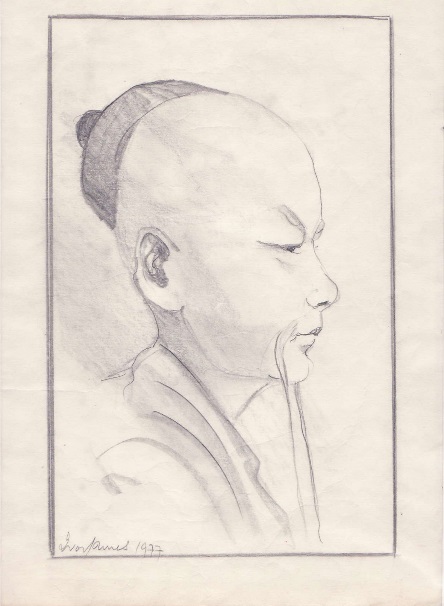 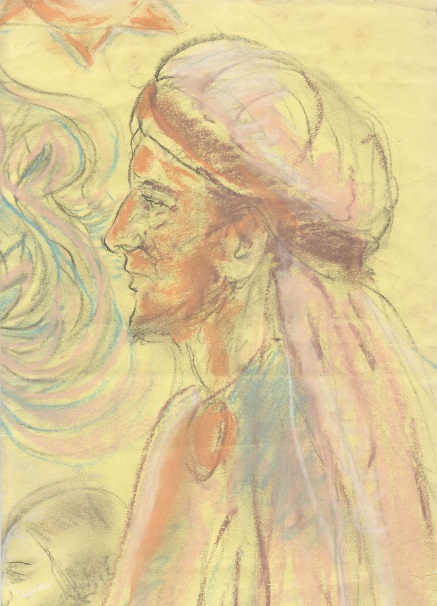 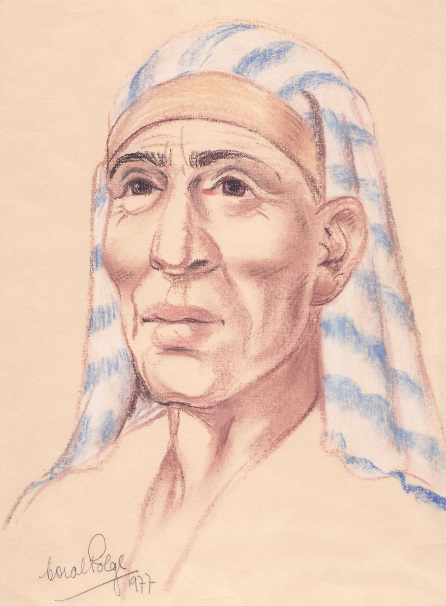 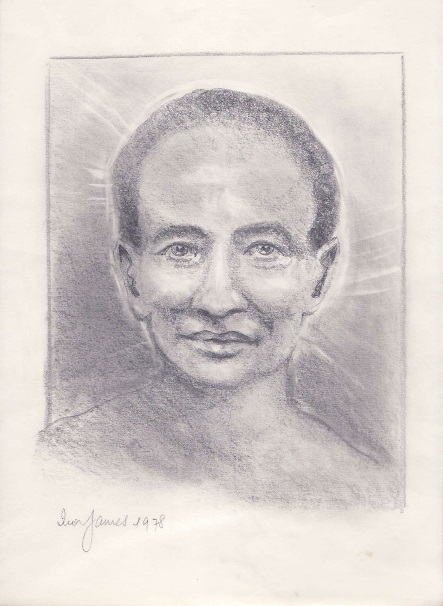 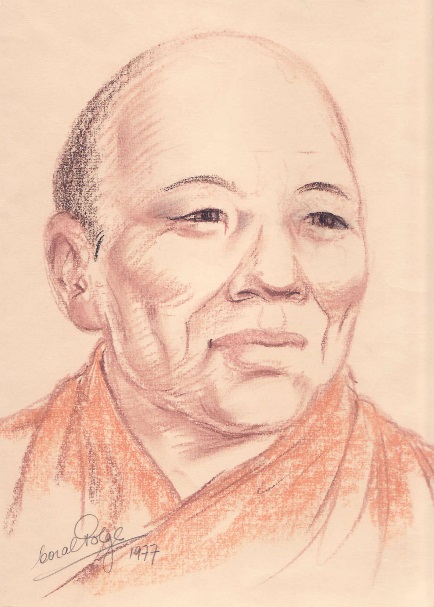 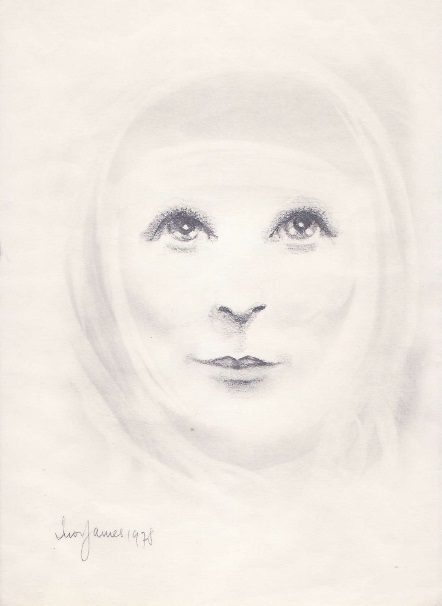 NI
DE
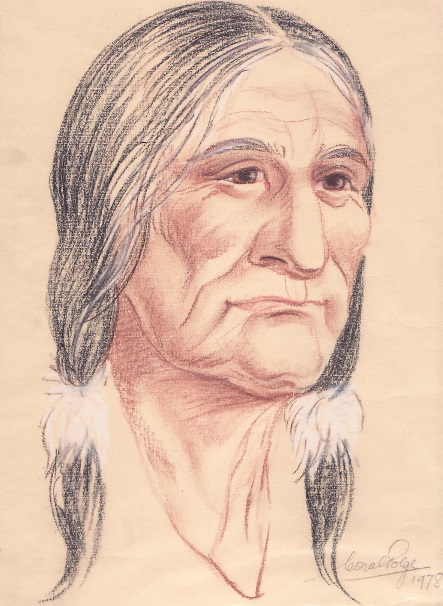 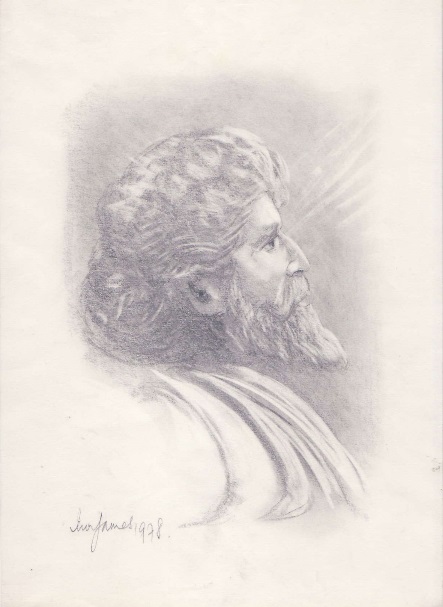 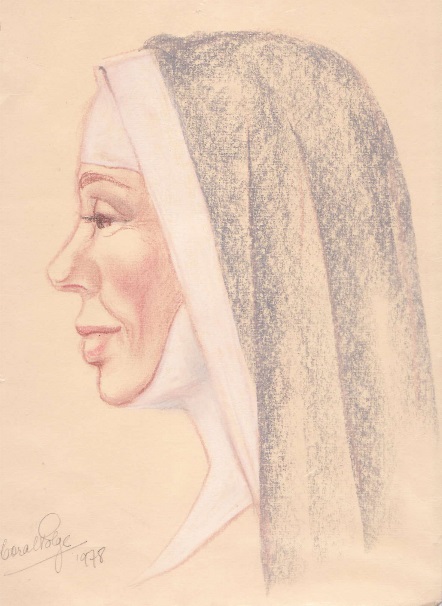